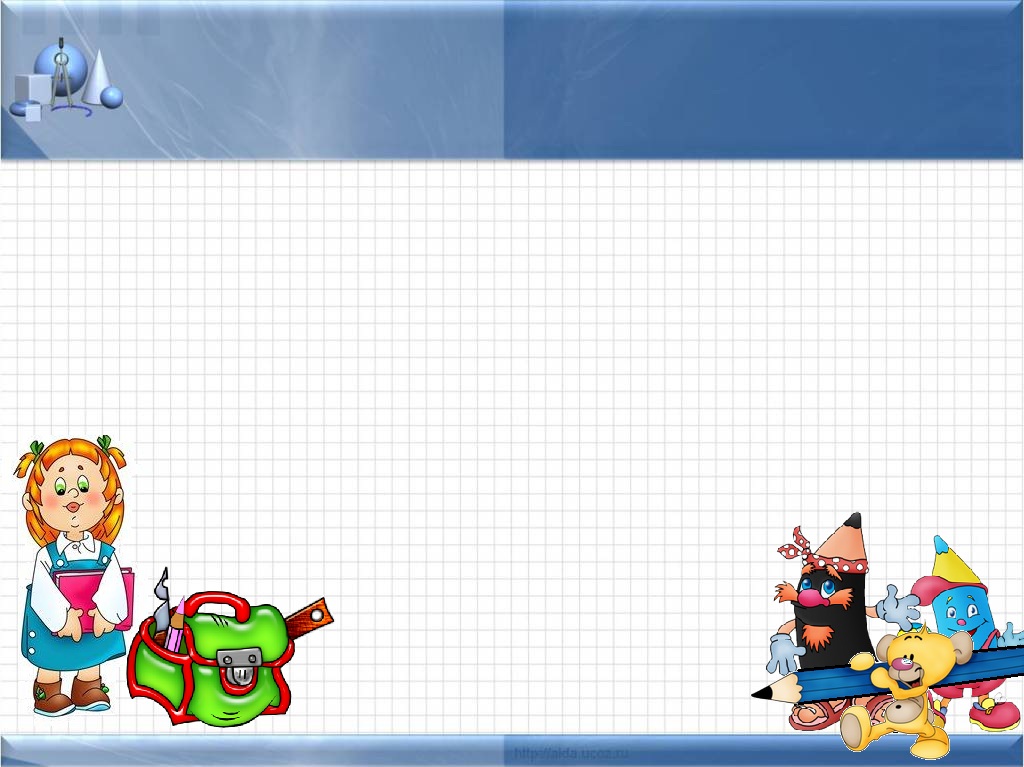 2 класс.МАТЕМАТИКА.
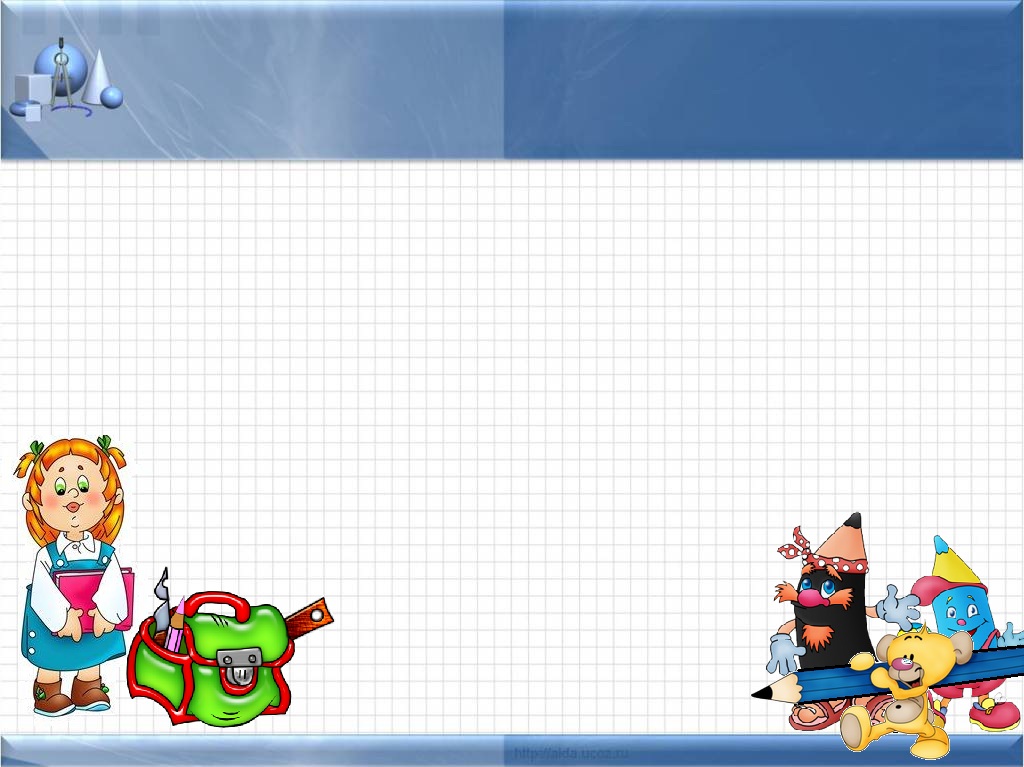 ГАГАРИН
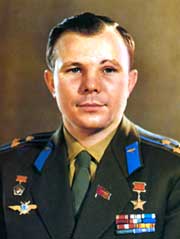 Юрий
Алексеевич
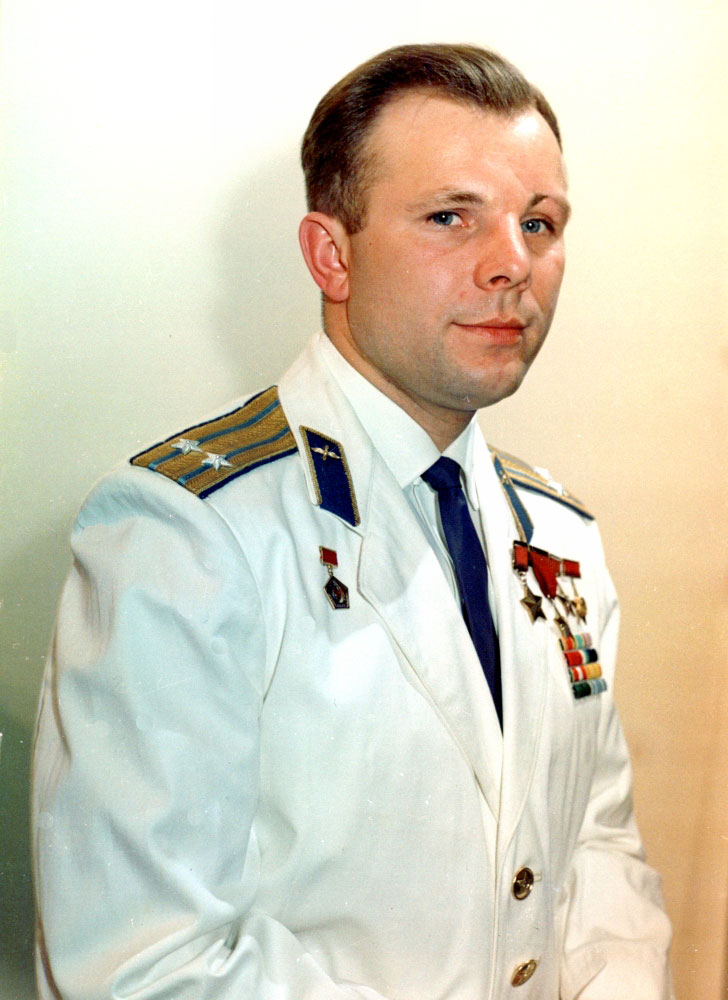 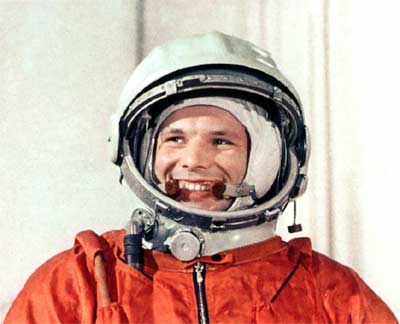 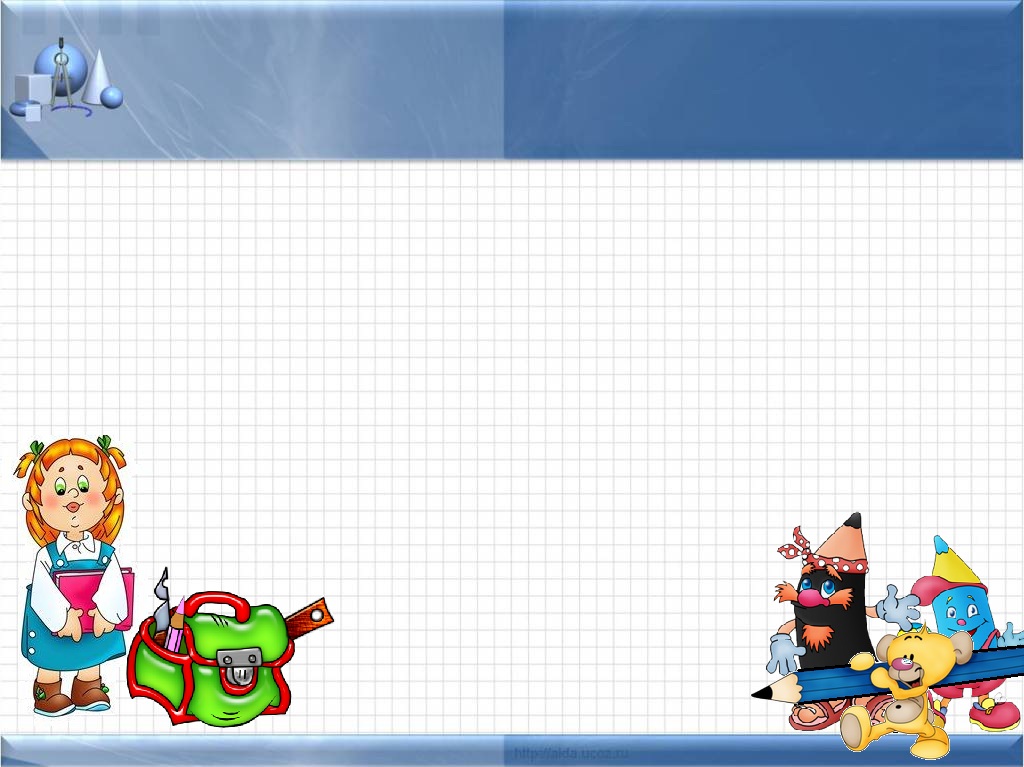 29 марта.Классная работа.
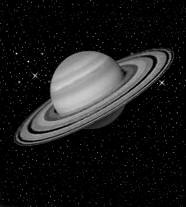 Маршрут путешествия
ВСПОМИНАЙКА
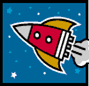 МАТЕМАТИЧЕСКИЙ  ДИКТАНТ:
           
  1.  Первое слагаемое 40, второе слагаемое – 16.
          Чему равна  сумма?
  2. Уменьшаемое 80, вычитаемое – 7. Чему 
            равна сумма?
   3.  Найдите сумму чисел  63  и  8.
   4.  Найдите разность  чисел  75  и  21.
   5.  Отрезок длиной 15 см замените суммой 4 
              одинаковых слагаемых.
   6.  Найдите сумму двух одинаковых слагаемых  
              9.
56     73    71     54    3    18
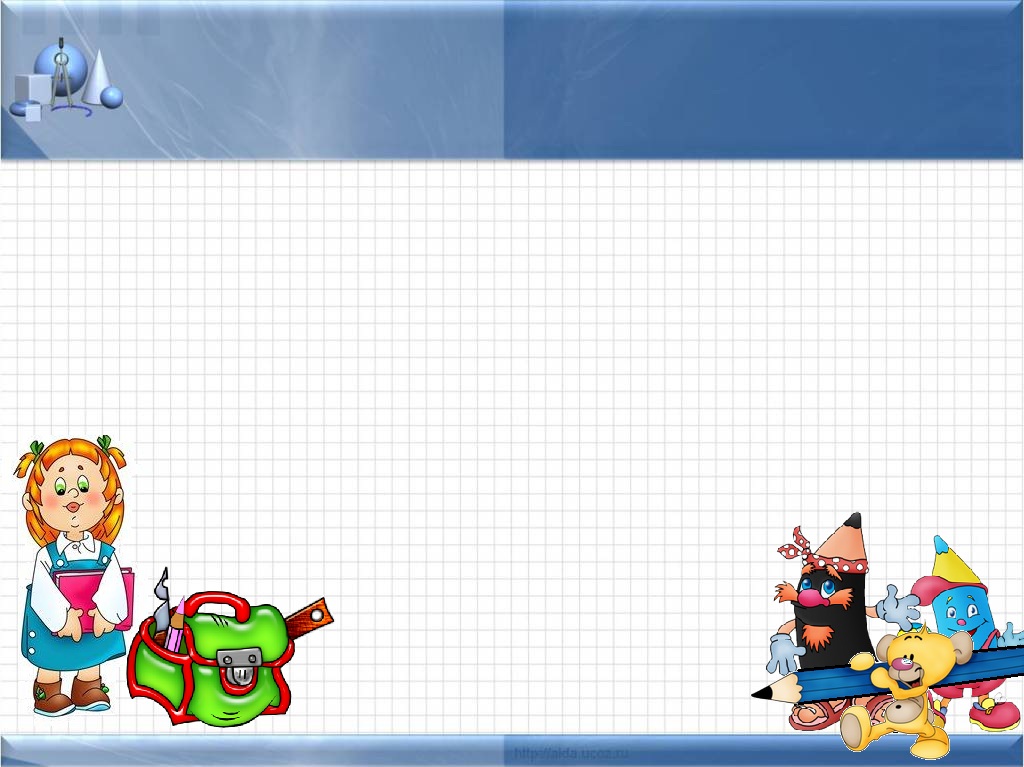 В  П У Т Ь !
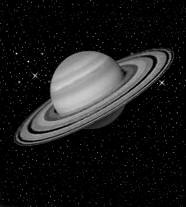 Маршрут путешествия
ПОВТОРЯЙКА
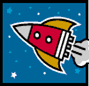 В лесной школе 35 птиц  и 40 зверей.
Поставь вопрос и реши задачу.
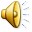 35 + 40 = 75 ж
75 жителей леса
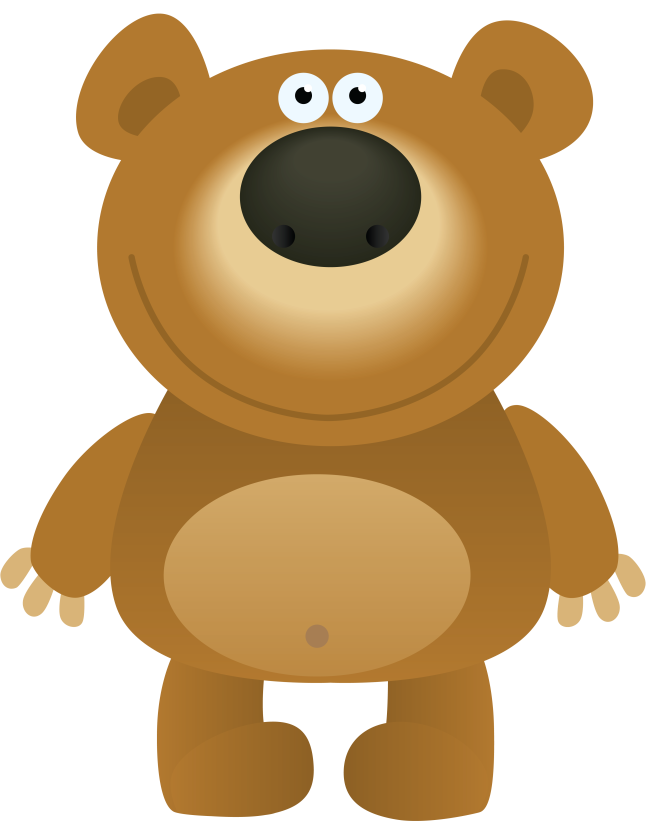 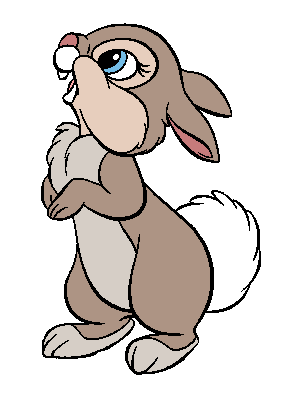 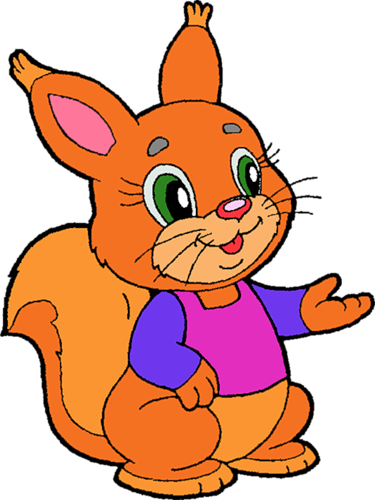 Сколько ушей у трёх мышей?
6 ушей
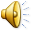 2 · 3 = 6 ушей
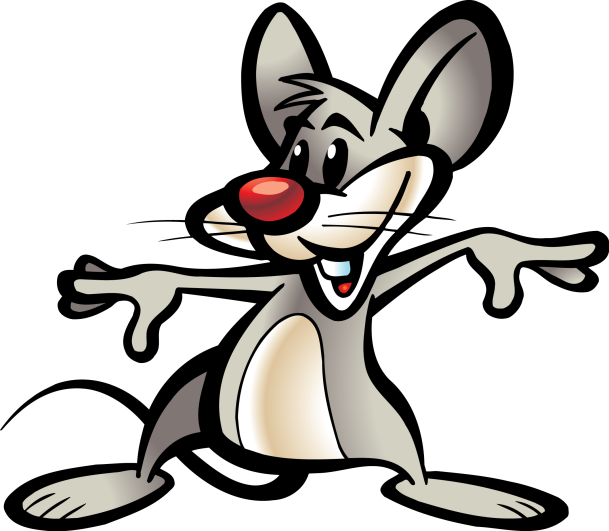 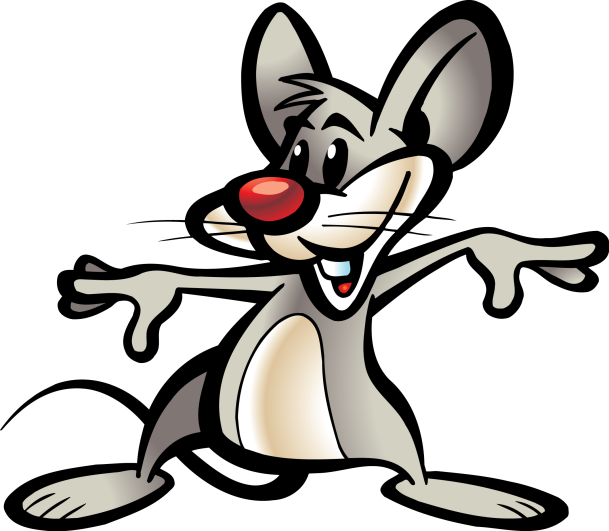 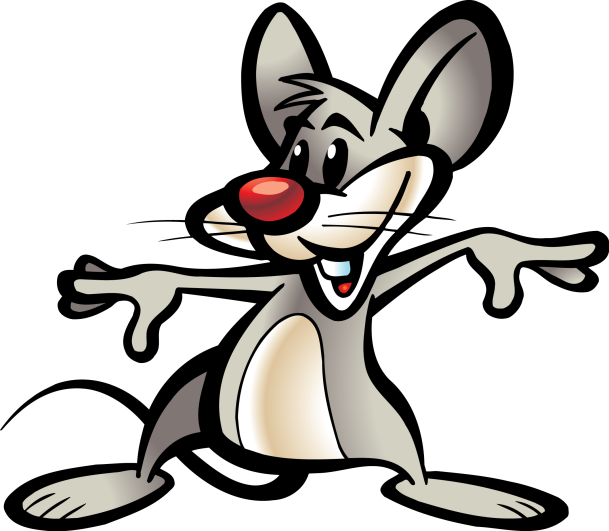 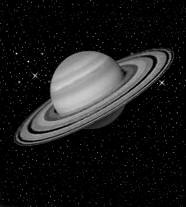 Маршрут путешествия
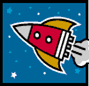 УЗНАВАЙКА
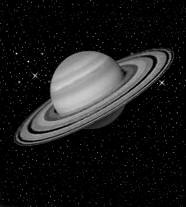 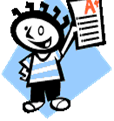 .
Прочитать пример,
 используя названия компонентов умножения.
2 •  3  =   6
произведение
множитель
множитель
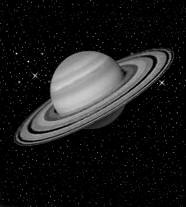 1 • 5 =
4 • 3 =
6 • 2 =
3 • 3 =
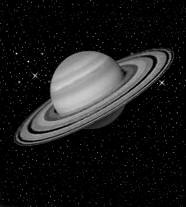 Маршрут путешествия
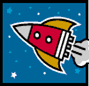 Закрепляйка
9  ·  2  =
2  ·  3  =
1  ·  5  =
0  ·  4  =
12   ·  2 =
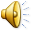 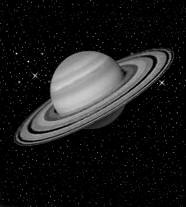 Маршрут путешествия
Земля
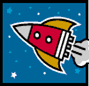 2  ·  4 = 8 (л)

Ответ: 8 литров.
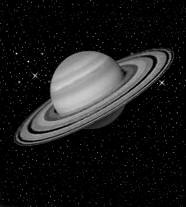 Маршрут путешествия
Запоминайка
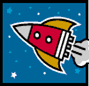 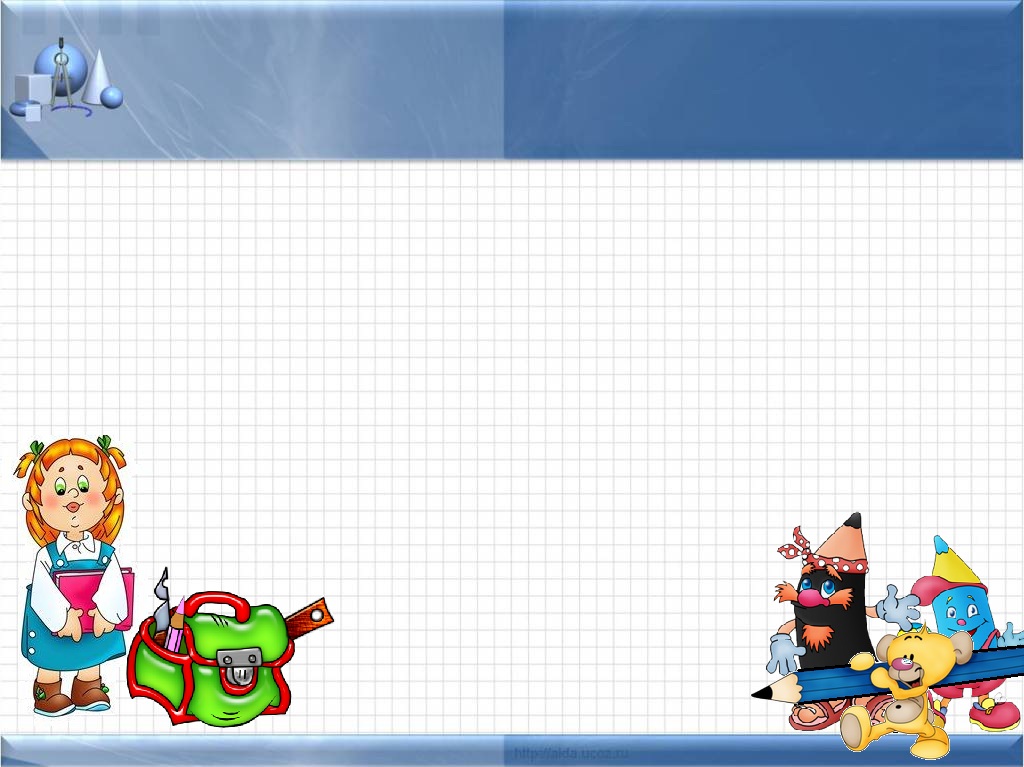 1 сторона – 4 см2 сторона - ? На 3 см меньше.Р - ?1) 4 – 3 = 1 (см)2) 4 + 4 + 1 + 1 = 10 (см)                          (4   2) + ( 1   2) = 10 (см)                   ( 4 + 1)   2 = 10 (см)                 Ответ: 10 сантиметров.
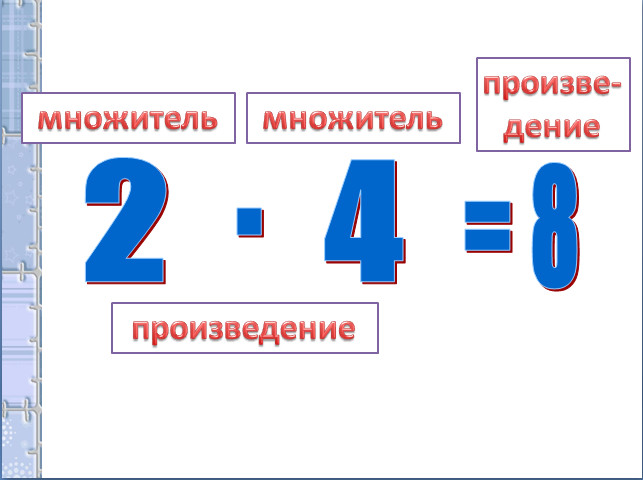